Аленький цветочек
Дьячкова С.А.
учитель начальных классов
Город Дзержинск
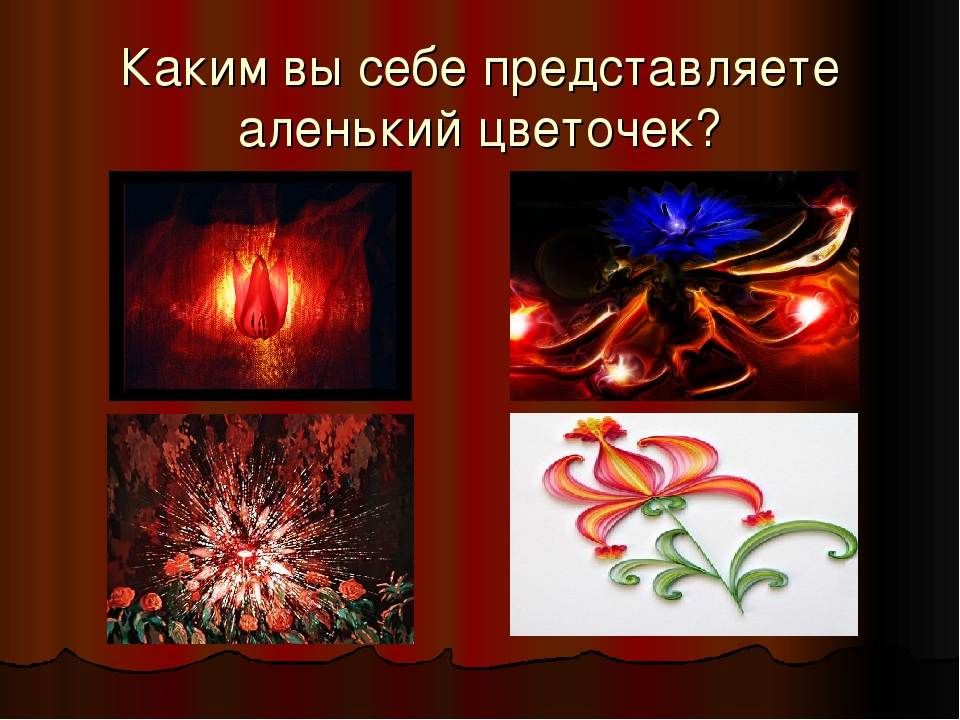 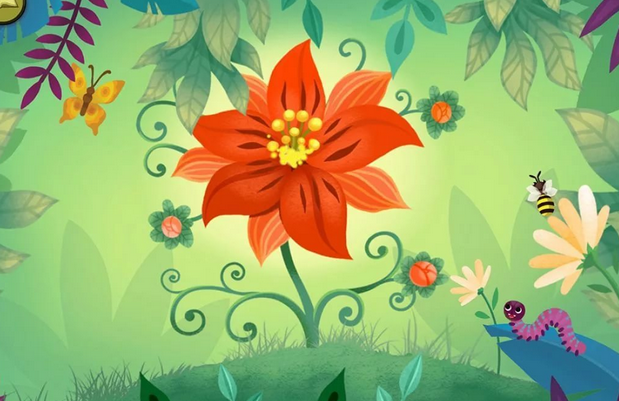 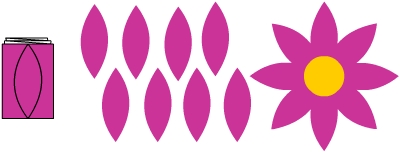 Вы можете использовать 
данное оформление 
для создания своих презентаций, 
но в своей презентации вы должны указать 
источник шаблона: 

Фокина Лидия Петровна
учитель начальных классов
МКОУ «СОШ ст. Евсино»
Искитимского района
Новосибирской области
Информационные источники
Фон
Загнутый уголок
Тройной уголок
Рисунок
Рисунок1
Рисунок2   
Рисунок21
Сайт http://linda6035.ucoz.ru/